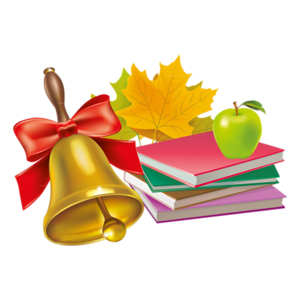 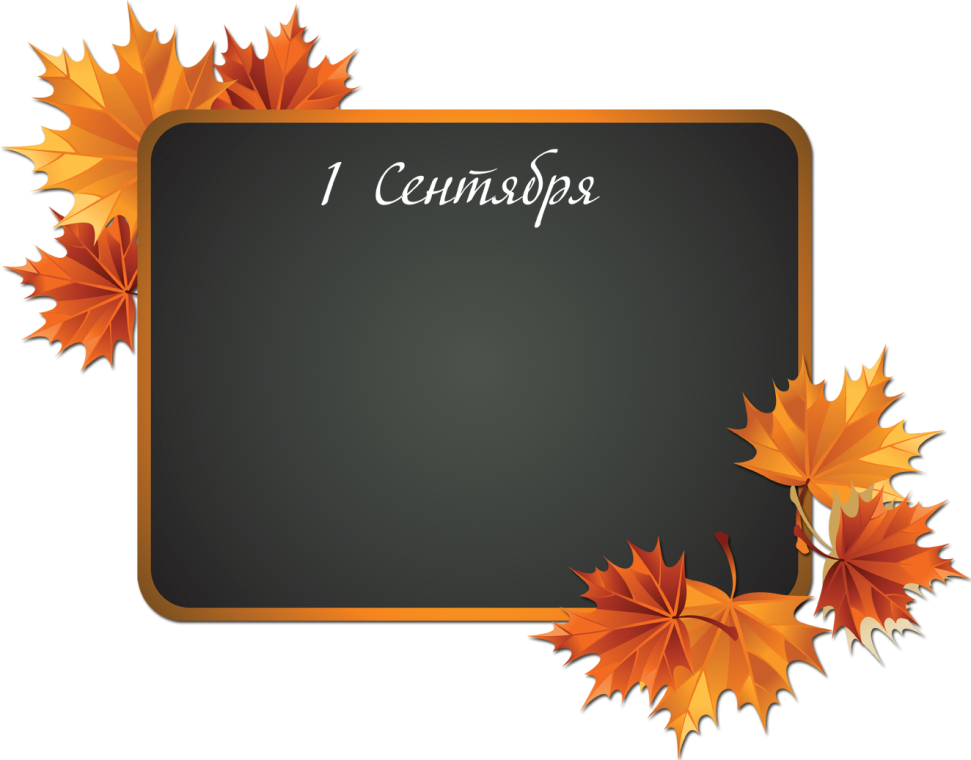 Прием в 1-ый класс гимназии 
в 2024-2025 учебном году
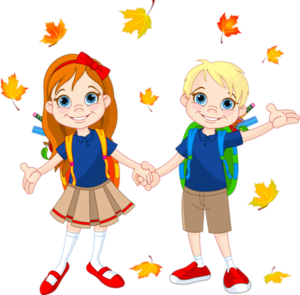 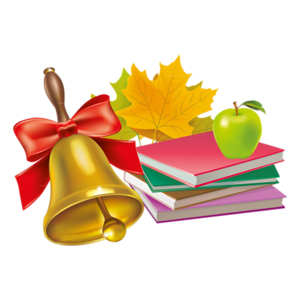 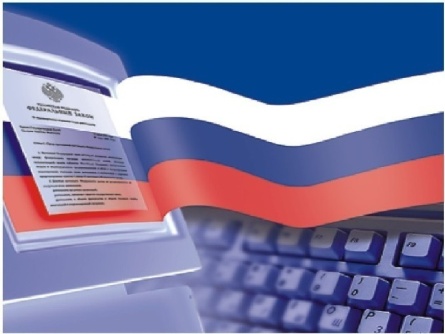 НормаТИВНО-ПРАВОВАЯ БАЗА
Федеральный закон от 29.12.2012 № 273-ФЗ «Об образовании в РФ»;
Приказ Министерства просвещения РФ от 02.09.2020 № 458 «Об утверждении Порядка приема граждан на обучение по образовательным программам начального общего, основного общего и среднего общего образования» (с изменениями);
Закон Санкт-Петербурга от 26.06.2013 № 461-83 «Об образовании в Санкт-Петербурге»;
Распоряжение Комитета по образованию от31.03.2021 № 879-р «Об утверждении регламента образовательных организаций, реализующих образовательные программы начального общего, основного общего и среднего общего образования, находящихся в ведении исполнительных органов государственной власти Санкт-Петербурга, по предоставлению услуги по зачислению в образовательные организации, реализующие образовательные программы начального общего, основного общего и среднего общего образования»;
Распоряжение Комитета по образованию от 18.11.2014 № 5208-р (с изменениями) «Об определении категорий детей, имеющих преимущественное право зачисления на обучение в государственные дошкольные образовательные организации и в государственные общеобразовательные организации Санкт-Петербурга»;
Распоряжение Администрации Курортного района Санкт-Петербурга от 18.09.2017 №1833»                (О закреплении микрорайонов за ОО, подведомственными администрации Курортного района Санкт-Петербурга») ((с изменениями), действующими на момент подачи заявлений).
Постановление Правительства от 10.101.2022 №928 (с изменениями) «О мерах социальной поддержки отдельных категорий граждан….»;
Федеральные законы Российской Федерации «О военнослужащих», «О полиции» и др.
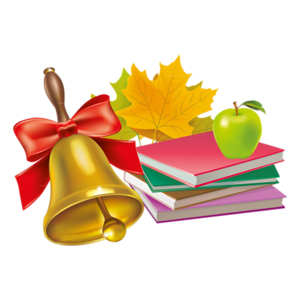 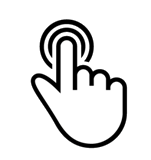 Прием в первые классы
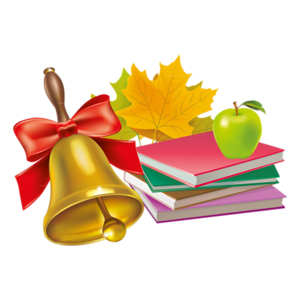 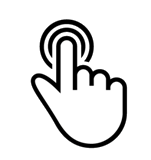 подача заявления
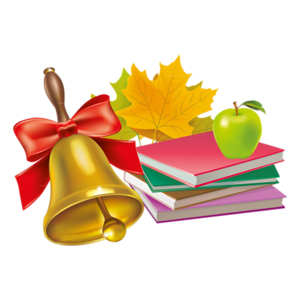 На закрепленной территории
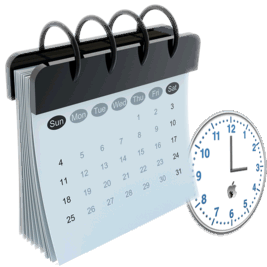 01.04.2024–30.06.2024

06.07.2024-05.09.2024
Дата и время подачи заявления не являются критерием при принятии решения о зачислении в первый класс образовательной организации на следующий учебный год .
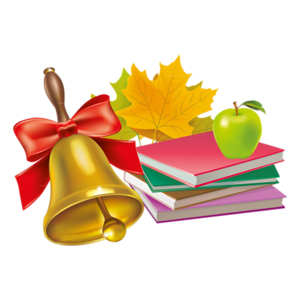 преимущественное право
01.04.2024-30.06.2024 (при подаче заявления  после 30.06.2024– только на свободные места)
Категории детей указаны в следующих документах:
Федеральный закон от 27.05.1998 № 76-ФЗ «О статусе военнослужащих»;
Федеральный закон от 07.02.2011 № 3-ФЗ «О полиции»;
Федеральный закон от 30.12.2012 № 283-ФЗ «О социальных гарантиях сотрудникам некоторых федеральных органов исполнительной власти и внесении изменений в отдельные законодательные акты РФ»;
Распоряжение Комитета по образованию от 18.11.2014 № 5208-р «Об определении категорий детей, имеющих преимущественное право зачисления на обучение в государственные дошкольные образовательные организации и в государственные общеобразовательные организации Санкт-Петербурга» (с изменениями).
Постановление Правительства Санкт-Петербурга от 10.10.2022 № 928 «О дополнительных мерах социальной поддержки отдельным категориям граждан в связи с проведением специальной военной операции …»
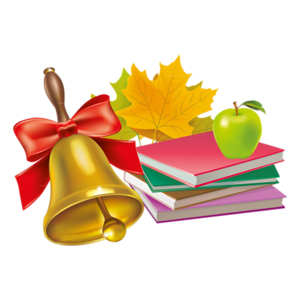 преимущественное право при поступлении в 1 класс

Региональная льгота:
-Полнородные и неполнородные братья и (или) сестры детей, обучающихся в гимназии; 

-Дети,  чьи родители (законные представители) являются сотрудниками гимназии 

Дети, зарегистрированные по микрорайону первичного учёта детей.
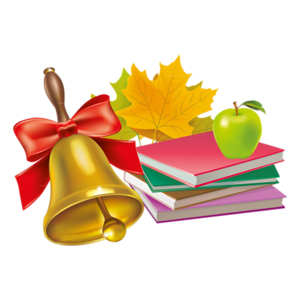 преимущественное право
01.04.2024-30.06.2024 (при подаче заявления  после 30.06.2024 – только на свободные места)
Микрорайон для проведения первичного учета детей -  территория района, закрепленная распорядительным актом администрации района за подведомственным образовательным учреждением для первичного учета детей, подлежащих обучению.
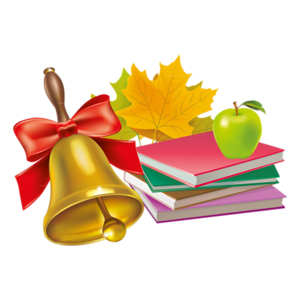 преимущественное право
01.04.2024-30.06.2024 (при подаче заявления  после 30.06.2024– только на свободные места)
микрорайон
первичного учёта определяется в соответствии с Распоряжением Администрации Курортного района Санкт-Петербурга от 18.09.2017 № 1833     «О закреплении микрорайонов за ОО, подведомственными администрации Курортного района Санкт-Петербурга» ((с изменениями), действующими на момент подачи заявлений), издаваемого не позже 15 марта текущего года
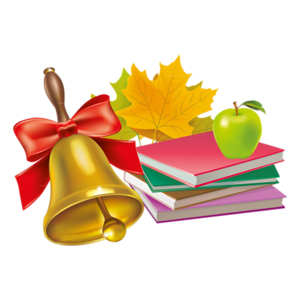 Категории детей, имеющих первоочередное право зачисления на обучение в гимназию по месту жительства указаны в п.1.3.2.  Регламента ОО, реализующих ОП НОО, ОО и СО, находящихся в ведении исполнительных органов государственной власти СПб, по зачислению в образовательные организации, утвержденном Распоряжением Комитета по образованию от 31.03.2021 №879-р:
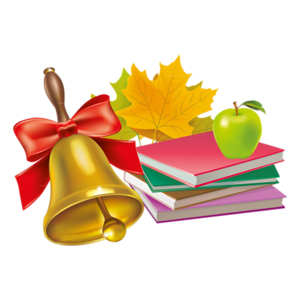 Категории детей, имеющие первоочередное право зачисления на обучение в гимназию:
дети военнослужащих при изменении места военной службы военнослужащих – граждан, проходящих военную службу по контракту, а также при увольнении с военной службы по достижении ими предельного возраста пребывания на военной службе, состоянию здоровья или в связи с организационно-штатными мероприятиями по месту жительства их семей (Федеральный закон от 27.05.1998 № 76-ФЗ «О статусе военнослужащих»);
дети сотрудника полиции по месту жительства (Федеральный закон от 07.02.2011 № 3-ФЗ «О полиции»); дети сотрудника ОВД, не являющегося сотрудником полиции;
дети сотрудника полиции, погибшего (умершего) вследствие увечья или иного повреждения здоровья, полученных в связи с выполнением служебных обязанностей, умершего вследствие заболевания, полученного в период прохождения службы в полиции; дети гражданина Российской Федерации, уволенного со службы в полиции вследствие увечья или иного повреждения здоровья или умершего в течение одного года после увольнения со службы в полиции вследствие увечья или иного повреждения здоровья полученных в связи с выполнением служебных обязанностей и исключивших возможность дальнейшего прохождения службы в полиции, дети, находящиеся на иждивении сотрудника,  по месту жительства (Федеральный закон от 07.02.2011 № 3-ФЗ «О полиции»);
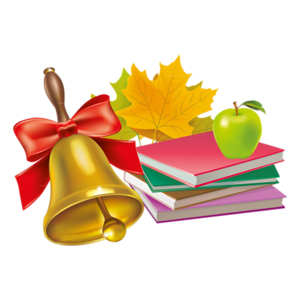 дети сотрудника, имеющего специальные звания и проходящего службу в учреждениях и органах уголовно-исполнительной системы, органах принудительного исполнения РФ, федеральной противопожарной службе Государственной противопожарной службы и таможенных органах Российской Федерации, по месту жительства;
дети сотрудника, погибшего (умершего) вследствие увечья или иного повреждения здоровья, полученных в связи с исполнением служебных обязанностей; умершего вследствие  заболевания, полученного в период прохождения службы, дети гражданина Российской Федерации, уволенного со службы вследствие увечья или иного повреждения здоровья или умершего в течение одного года после увольнения со службы вследствие увечья или иного повреждения здоровья, полученных в связи с выполнением служебных обязанностей и исключивших возможность дальнейшего прохождения службы в учреждениях и органах уголовно-исполнительной системы, органах принудительного исполнения РФ, федеральной противопожарной службе Государственной противопожарной службы и таможенных органах Российской Федерации, дети, находящиеся на иждивении сотрудника, по месту жительства 
(Федеральный закон от 30.12.2012 № 283-ФЗ «О социальных гарантиях сотрудникам некоторых федеральных органов исполнительной власти и внесении изменений в отдельные законодательные акты Российской Федерации»)
Дети участника СВО
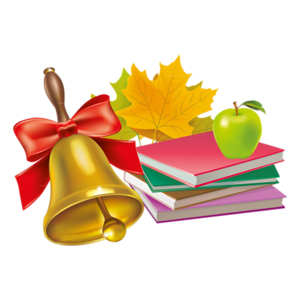 Дети, Не проживающие На закрепленной территории, зачисляются на 2-ом этапе
С 06.07.2024 по 05.09.2024
Основные критерии приема



наличие свободных мест
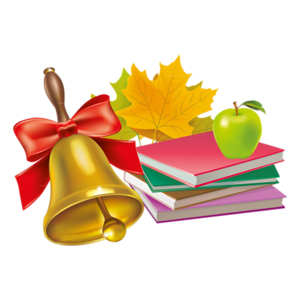 Способы подачи заявления
01.04.2024–30.06.2024

06.07.2024-05.09.2024
В электронной форме посредством Портала gu.spb.ru;
В электронной форме посредством ЕПГУ (Единый портал государственных услуг);
3.     Через МФЦ в любом районе Санкт-Петербурга;
4.     Через операторов почтовой связи (с приложением копий документов) с уведомлением о вручении по адресу (197706, Санкт-Петербург, г.Сестрорецк, пл. Свободы, д.6);
5. Лично в образовательную организацию в соответствии с графиком приёма заявлений (вторник, с 14.00 до 17.00).
Все способы подачи заявлений равнозначны!
Количество заявлений неограниченно!
Одно заявление = одна школа !!!
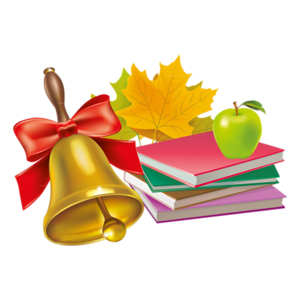 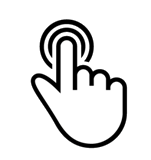 Подача заявлений в электронном виде
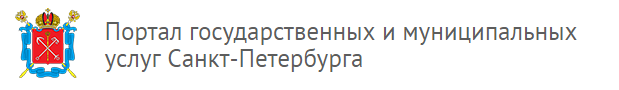 1.
www.gu.spb.ru
В структурные подразделения СПб ГКУ «Многофункциональный центр предоставления государственных и муниципальных услуг»
2.
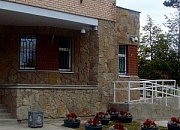 https://gu.spb.ru/mfc/list/
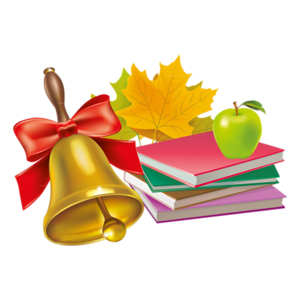 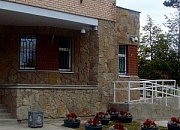 Документы при подаче в МФЦ
оригинал документа, удостоверяющего личность родителя (законного представителя), или оригинал документа, удостоверяющего личность иностранного гражданина и лица без гражданства в Российской Федерации;
  оригинал свидетельства о рождении ребенка или документ, подтверждающий родство заявителя.
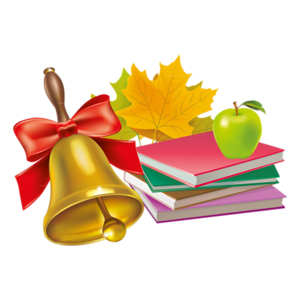 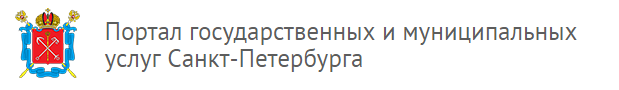 подтверждает согласие на обработку персональных данных;
 подтверждает факт ознакомления и согласия с условиями и порядком предоставления услуги в электронной форме;
  переходит по ссылке на экранную форму заявления;
 заполняет форму электронного заявления;
 подтверждает достоверность сообщенных сведений;
 отправляет заполненное электронное заявление и направляет заполненное заявление в единую автоматизированную систему;
  получает в «Личном кабинете» и по электронной почте уведомление, подтверждающее, что заявление принято на обработку.
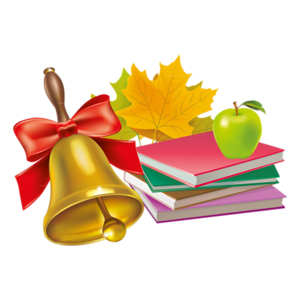 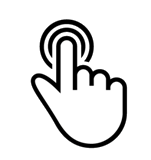 Сколько заявлений можно подать и куда
Родитель (законный представитель) ребенка имеет возможность одновременно подать неограниченное количество заявлений в образовательные организации на территории Санкт-Петербурга, в соответствии со своим выбором. 
НО!!! В каждое ОУ пишется отдельное заявление!!!
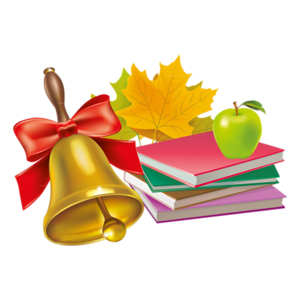 Получение приглашений из нескольких образовательных организаций
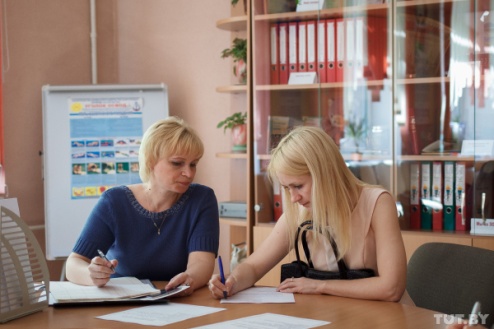 при подаче электронного заявления в первый класс нескольких образовательных организаций и получении приглашений из нескольких образовательных организаций родителю (законному представителю) необходимо определиться с выбором образовательной организации. 
Документы предоставляются в одну образовательную организацию в сроки, указанные в Приглашении.
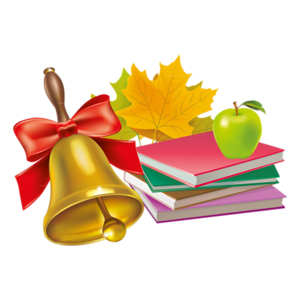 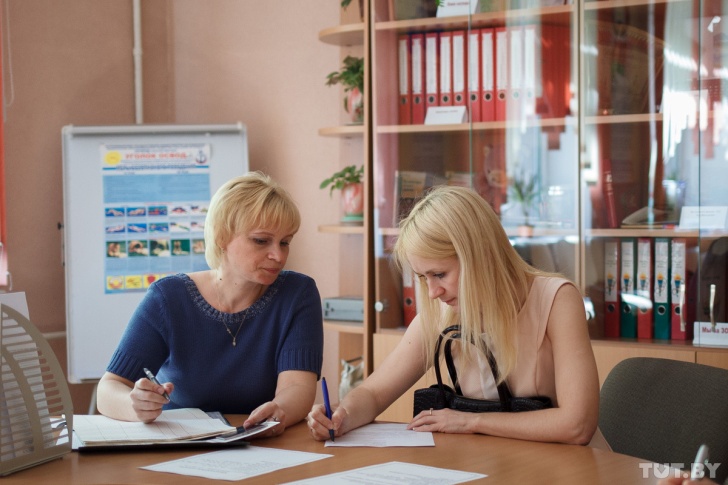 Когда подавать документы
Предоставление документов в образовательную организацию осуществляется после получения родителем (законным представителем) приглашения в образовательную организацию  строго в установленные сроки приема документов.
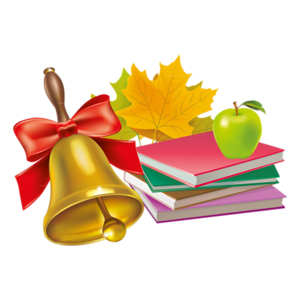 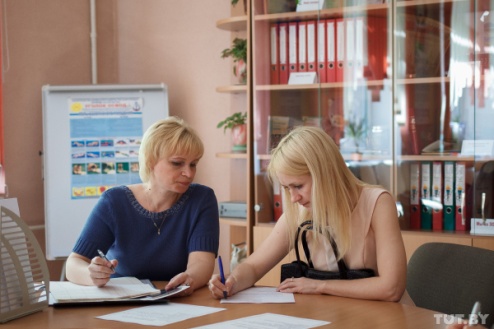 Сроки направления приглашений родителям для подачи документов в ОУ
На 1 этапе подачи заявлений (1 этап: 01.04.2024-30.06.2024)
 
17.05.2024 - начало направления приглашений родителям, но не позднее 30.06.2024
01.07, 02.07, 03.07 - издание приказов о зачислении
Отказы направляются в течение 3 рабочих дней после издания приказа о зачислении.

На 2 этапе подачи заявлений (2 этап: 06.07.2024-05.09.2024)
не ранее 10 рабочих дней с даты начала приёма, но не позднее 30 рабочих дней со дня подачи заявления
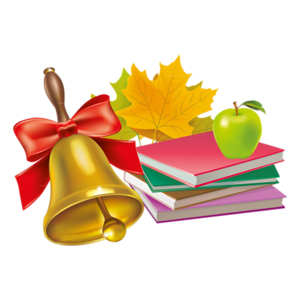 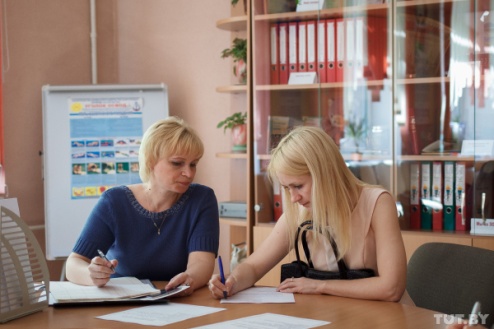 Документы, предоставляемые в ОУ (ОРИГИНАЛЫ)
свидетельство о рождении ребенка;
 свидетельство о регистрации ребенка по месту жительства или по месту пребывания на закрепленной территории или документ, содержащий сведения о регистрации ребенка по месту жительства или по месту пребывания на закрепленной территории;
 документы, подтверждающие преимущественное право зачисления граждан на обучение в образовательную организацию (при наличии).
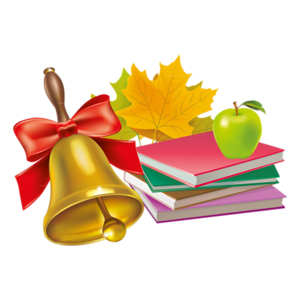 Документы, подтверждающие регистрацию ребенка на закрепленной территории
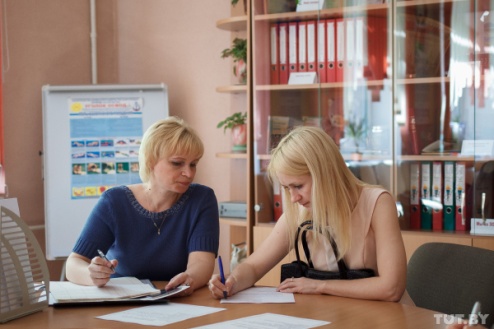 Свидетельство о регистрации ребенка по месту жительства (форма № 8);
  Свидетельство о регистрации ребенка по месту пребывания (форма № 3);
Справка о регистрации по форме № 9 .
Только один документ!!!
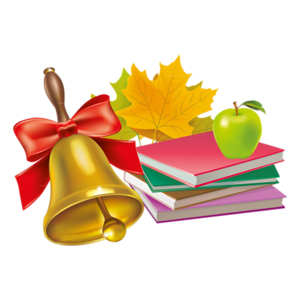 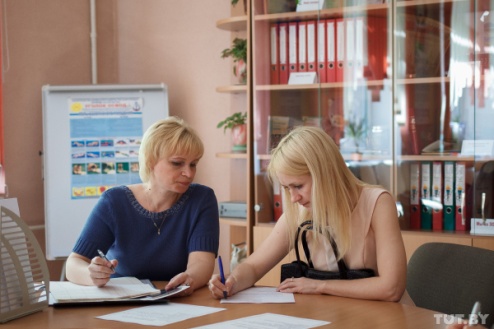 Основания для отказа
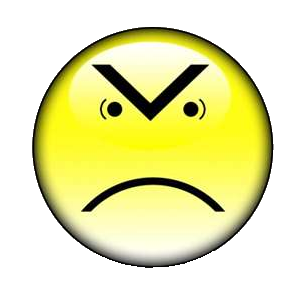 обращение лица, не относящегося к категории заявителей;
 подача заявления в период, отличающийся от периода предоставления услуги;
 непредоставление в образовательную организацию документов, необходимых для получения услуги;
наличие в электронной системе заявления, содержащего идентичные данные ребенка; 
 возрастные ограничения; 
 отсутствие свободных мест в образовательной организации.
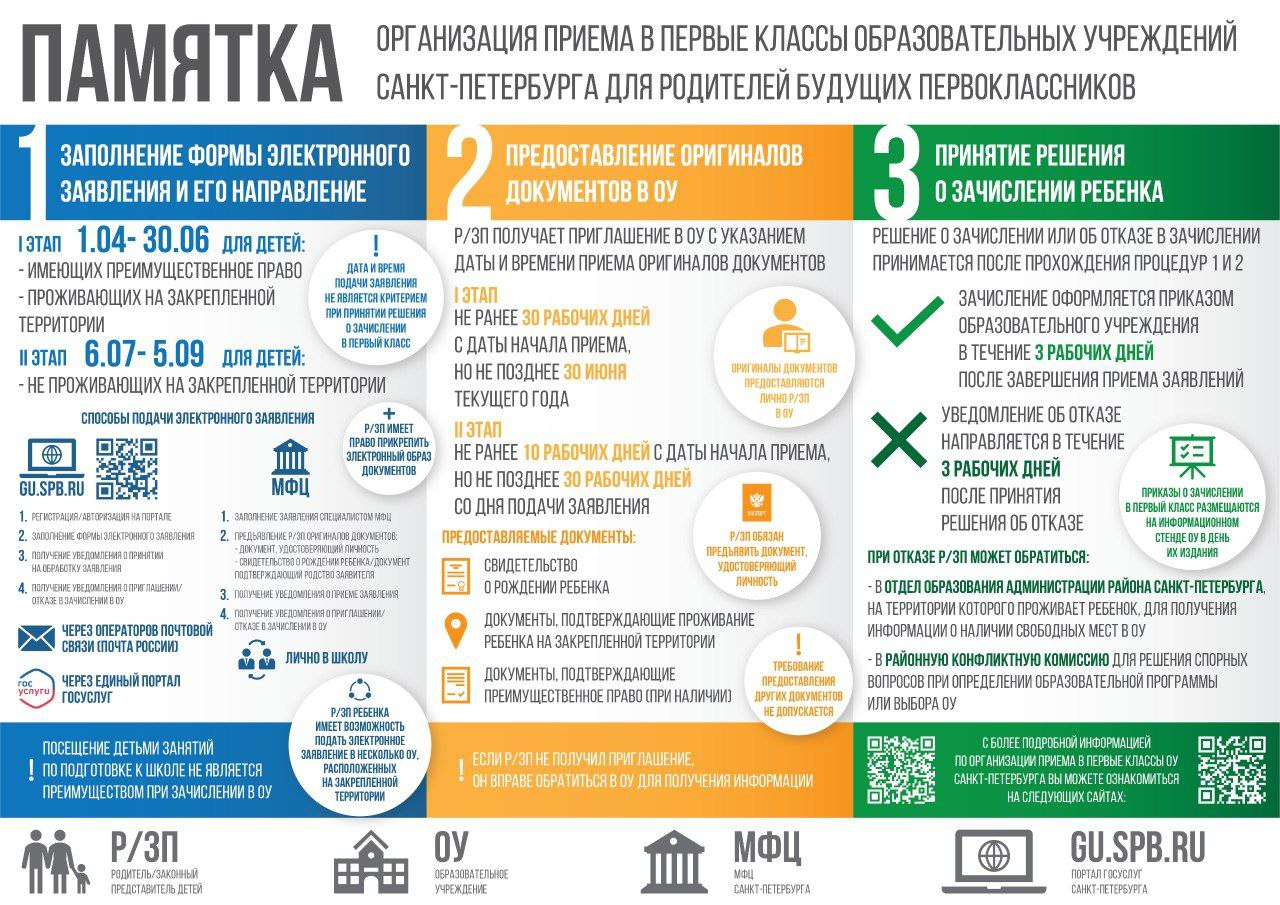 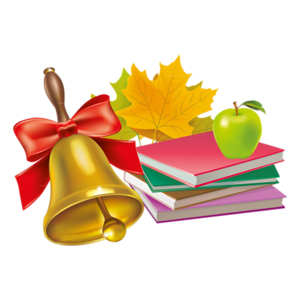 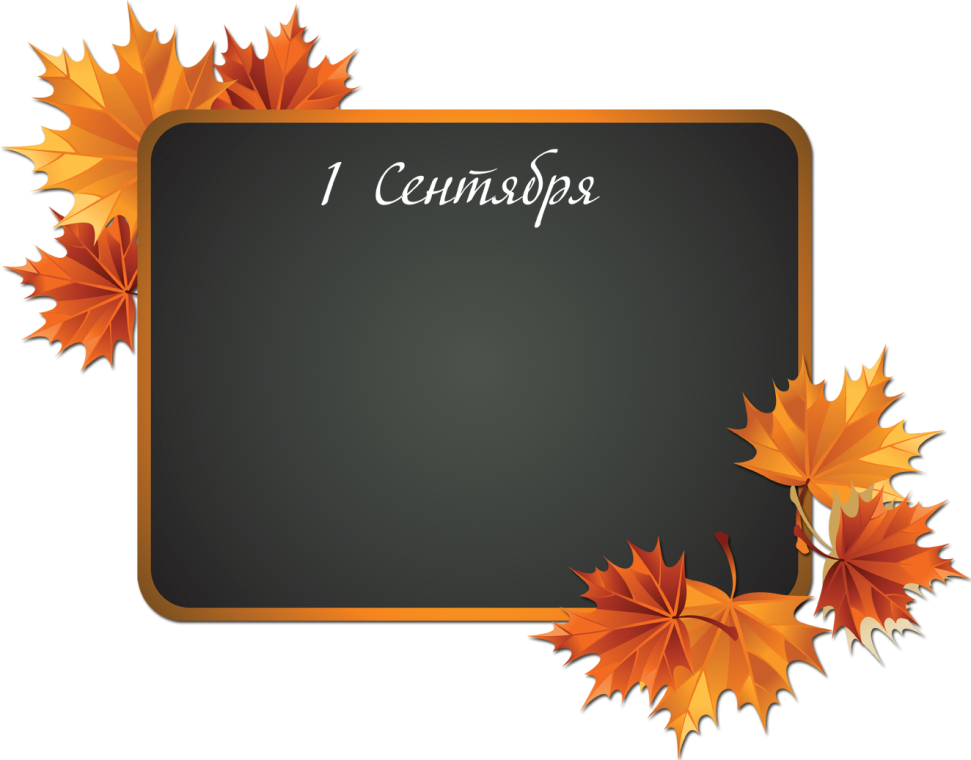 СПАСИБО ЗА ВНИМАНИЕ
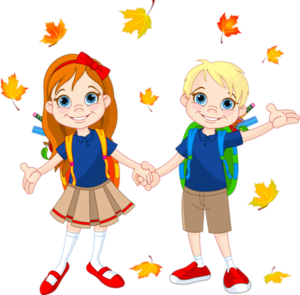